Update on Management of Refractory Overactive  bladder:Nerve stimulation
Sakineh Hajebrahimi, MD
Professor of Urology & Neurourology Department, Research center for EBM, TUMS, Tabriz, Iran
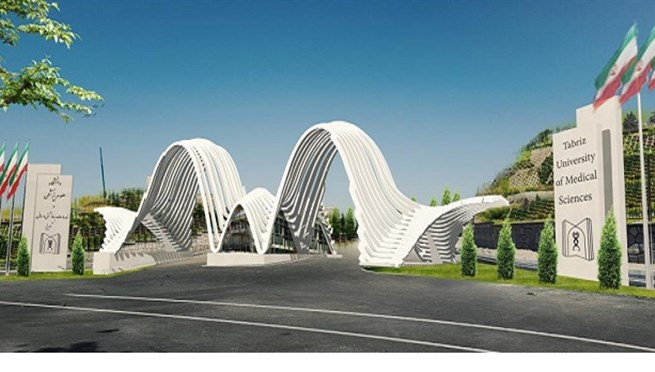 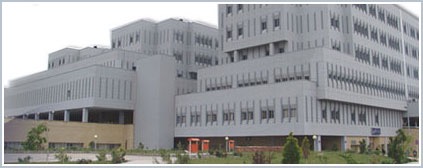 Terminology
Neurogenic OAB and DO
NLUTD
Overactive bladder (OAB)
A symptomatic diagnosis defined as urinary  urgency, usually with daytime frequency or/and nocturia with urinary incontinence(OAB wet), or without(OAB dry), in the absence of urinary infection or any other detectable disease.
Q
Detrusor overactivity (DO)  A urodynamic observation  characterized by involuntary
detrusor contractions (IDC)  during the filling phase
pdet
pves
pabd
Haylen BT, et al. Neurourol Urodyn. 2010;29:4-20.
Sahai A, et al. Expert Opin Pharmacother. 2006;7(5):509-527.
Treatment Priority
1. Protection of the upper urinary tract
2. Improvement of urinary continence
3. Restoration of (parts of) the LUT function
4. Improvement of the patient’s quality of life.
Current treatments for Overactive Bladder
Behavioral therapies & Physical Therapy
Drugs: anticholinergic, B3- Agonists
Minimally invasive interventions
Intravesical Botox
Neurostimulation: Sacral, PTNS
Surgery
Augmentaton cystoplasty
Urinary diversion
AUA/SUFU OAB Guidelines 2019
EAU Female LUTS Guideline 2021
[Speaker Notes: [Overview of Voiding Dysfunction, Slides 4-11]
Treatment plan moves from non-invasive (behavioral), to minimally invasive (electrical stimulation), to highly invasive (surgery).
First choice of treatment should be least invasive with fewest potential complications.
Behavioral techniques include toileting assistance, bladder retraining, pelvic muscle rehabilitation, and dietary changes (AHCPR, 1996). 
Behavioral techniques may decrease the frequency of urge incontinence when provided by knowledgeable health care providers, have no reported side effects, and do not limit future treatment options.
Pharmacologic treatments for urge incontinence and urgency-frequency can include anticholinergic agents, tricyclic antidepressants, antispasmodic agents and antimuscarinic agents.
Interventional therapies for urgency-frequency include instillation; vaginal and anal external stimulation and InterStim® test stimulation.
Surgery can include: InterStim® Therapy (sacral nerve stimulation); augmentation enterocystoplasty or urinary diversion; bladder dennervation.
NAFC – National Association for Continence (patient advocacy group).]
EAU Female LUTS Guideline 2021
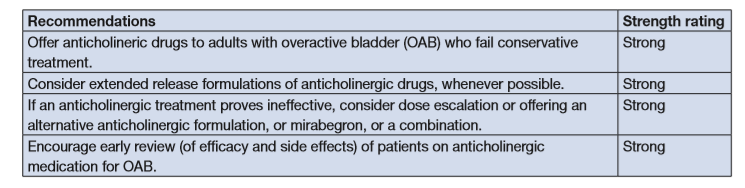 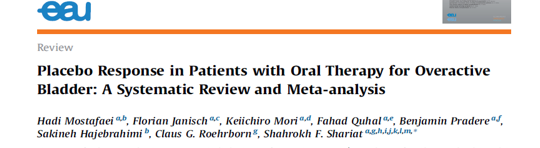 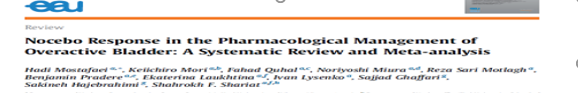 Prescription persistency rates of OAB medications 
among patients new to market (n=21,362)
How Likely Are Patients To Continue With Their Drug Therapy?
56% of patients chose not to refill their prescription a second time
  Only 15% of patient continued with their therapy through the first year
Nerve Stimulations
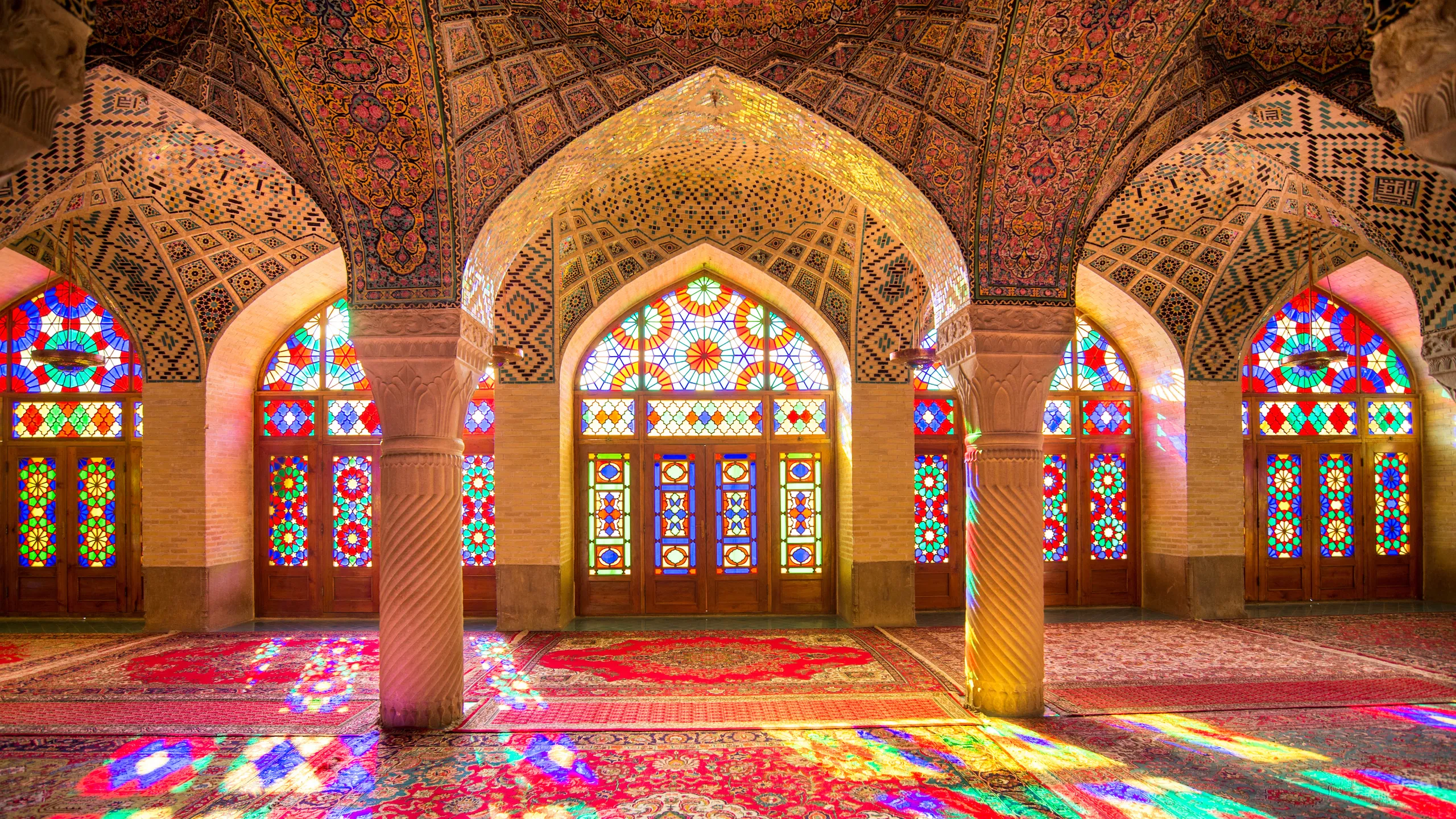 Percutaneous Tibial Nerve Stimulation
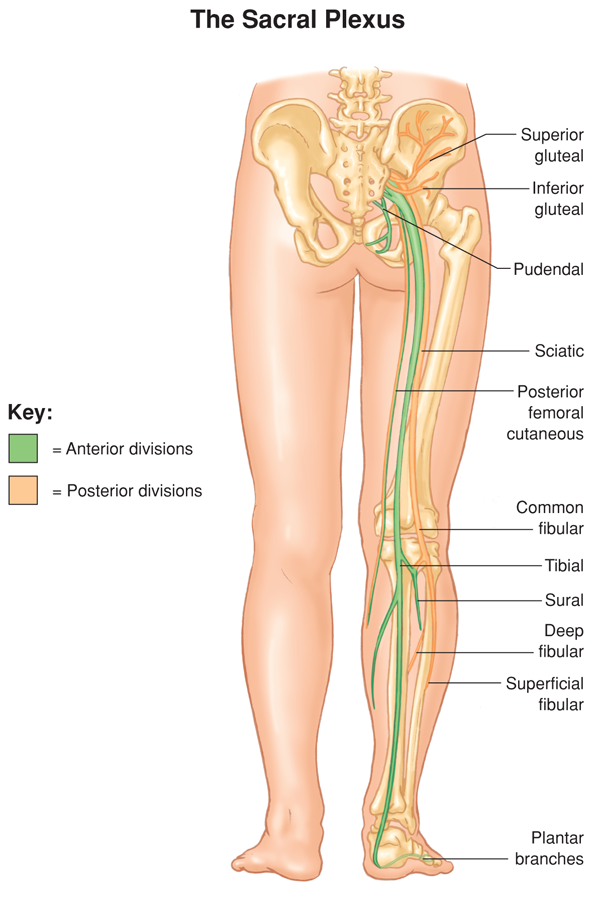 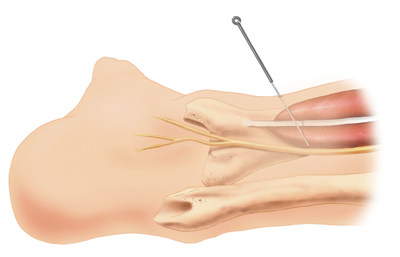 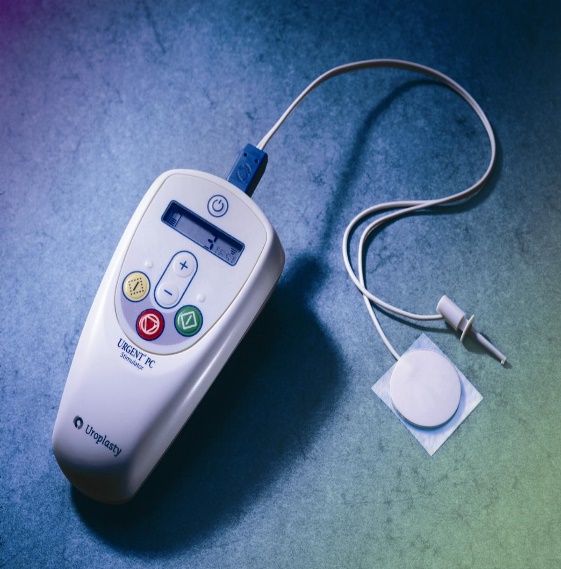 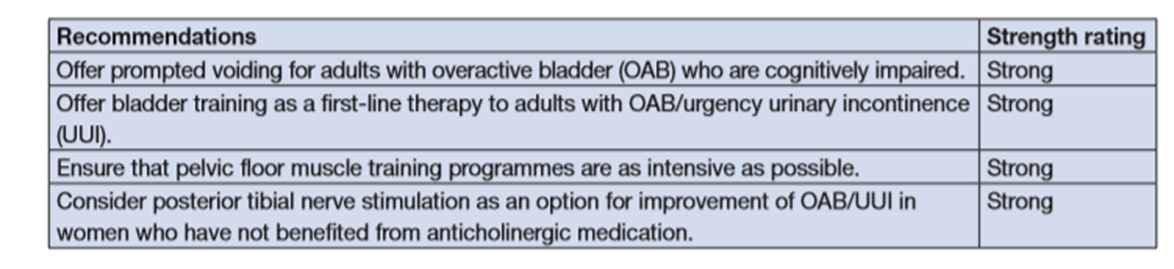 PTNS: SUmiT Trial
Study of Urgent PC vs Sham  Effectiveness of Treatment of Overactive  Bladder Symptoms
Improvement in global response  assessment (GRA)
PTNS vs sham: 58.3 vs 21.9%
Response at 12 weeks, not at 6 weeks
Improved QOL, frequency, urgency, UUI,  nocturia
Peters KM, et al.: J Urol 2010;183(4):1438-43.
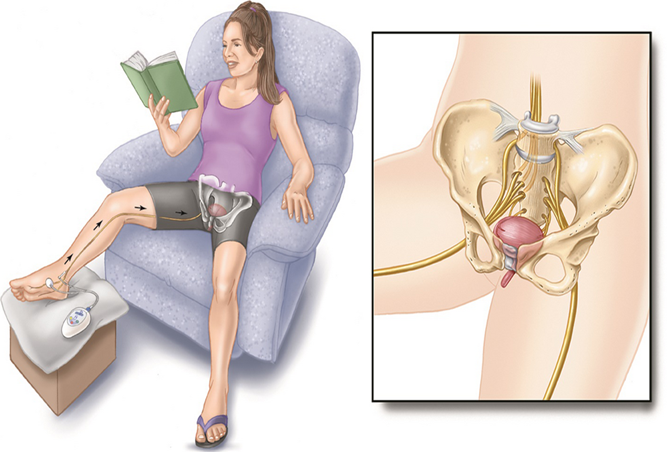 OrBIT trial
Overactive Bladder Innovative Therapy
PTNS versus tolterodine1
Improvement per GRA:
79.5% vs 54.8%
PTNS vs solifenacin with cross over2
Bladder specific assessment
Both groups showed improvement
1Peters KM, et al.: J Urol 2009;182(3):1055-61.
2Veccioli-Scaldazza C, et al.: Gyneocol Obstet Invest 2013;75(4):230-4.
STEP Study results
At 36 months 77% had sustained  moderate/marked improvement1
All domains tested
Over 36 months, average 1.1  treatments/month
OrBIT phase 2 similar carryover noted2
1Peters KM, et al.: J Urol;189(6):2194-2201.
2MacDiarmad SA, et al.: J Urol 2010;183(1):234-40.
TIBIAL NERVE IMPLANTS (TTNS)
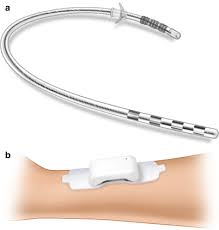 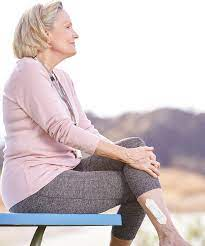 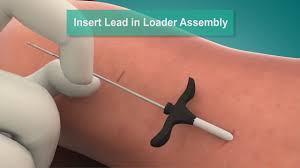 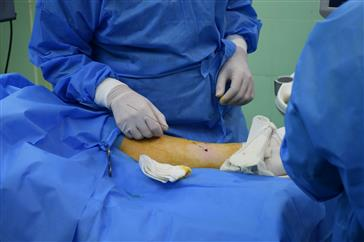 Day time frequency and incontinence episodes
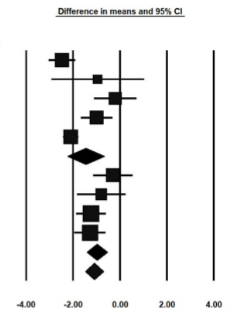 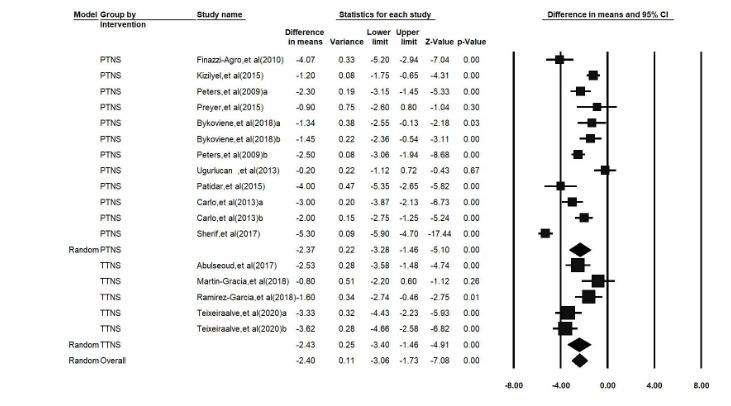 Hajebrahimi et al, 2021
Tibial nerve stimulation in the treatment of overactive bladder syndrome: technical features of latest applications
              
te Dorsthorst, Manon; van Balken, Michael; Heesakkers, John
Current Opinion in Urology30(4):513-518, July 2020.
doi: 10.1097/MOU.0000000000000781
we can conclude the ideal implant is not yet found. Demonstration of the safety and efficacy on the long-term and in larger scale trials is needed
SACRAL  NEUROMODULATION
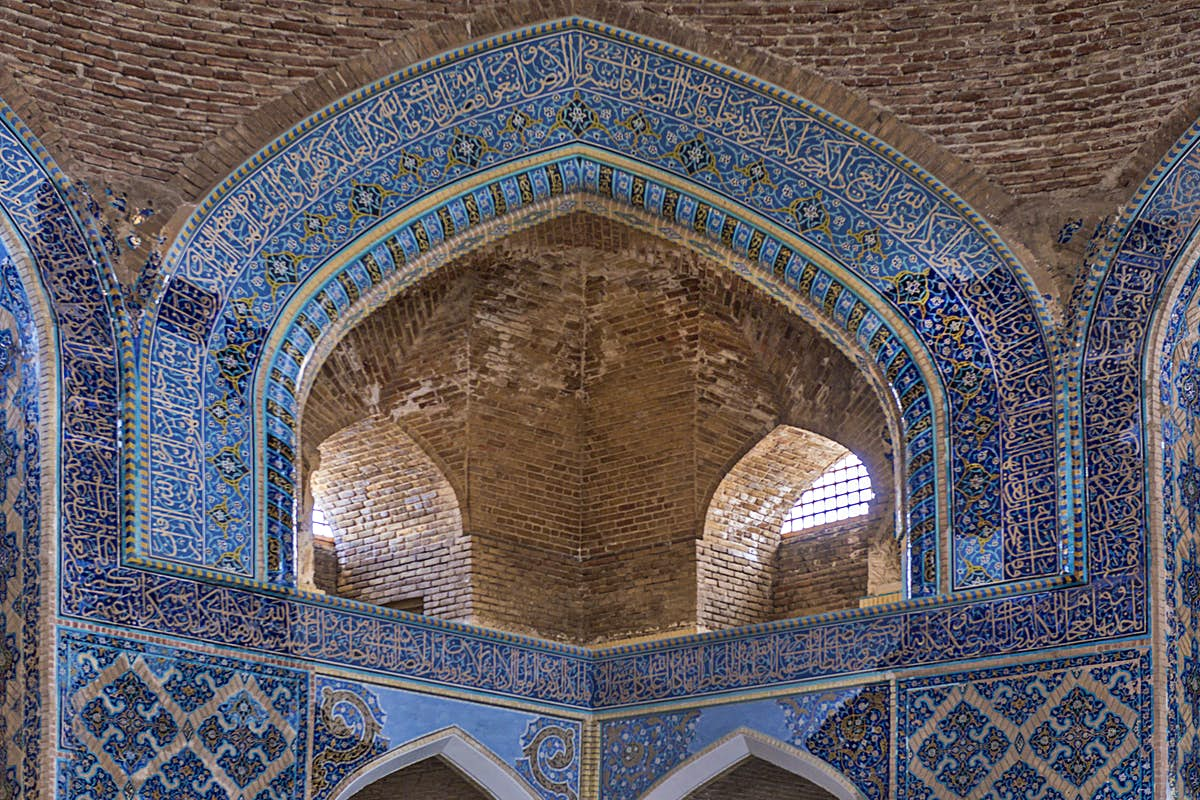 EAU Female LUTS Guideline 2021
SNM - Therapy
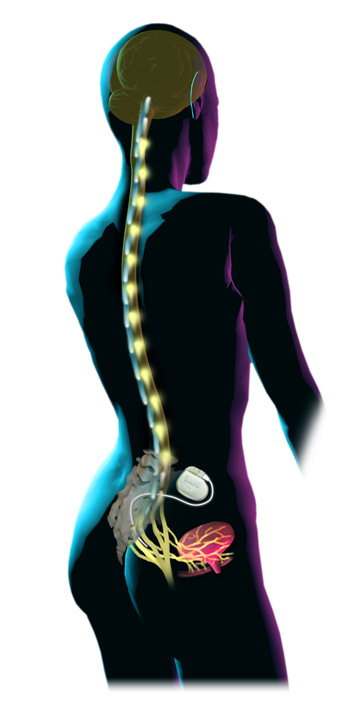 Definition: 
An implantable system that stimulates the sacral nerves modulating the neural reflexes that influence the bladder, sphincter, and pelvic floor.
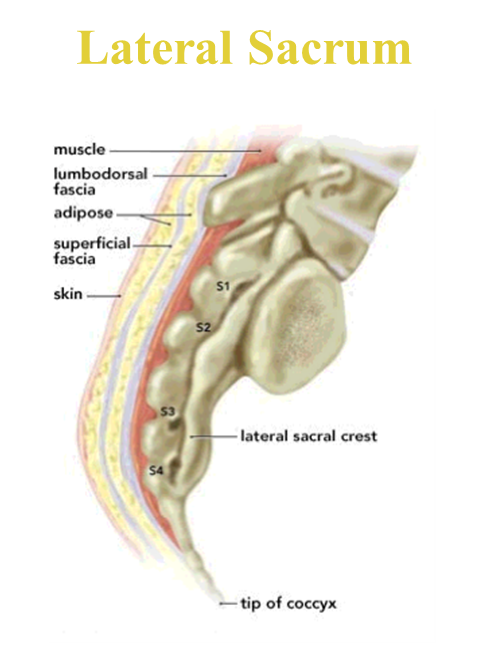 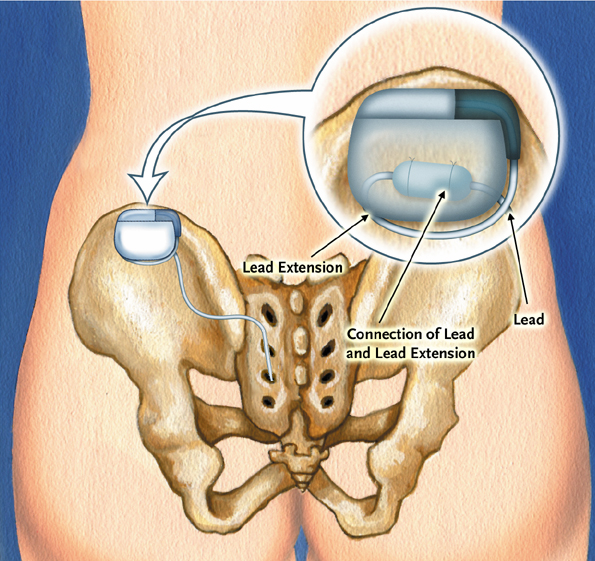 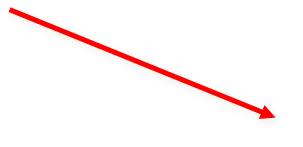 [Speaker Notes: Sacral nerve stimulation utilizes an implantable system that stimulates the sacral nerves modulating the neural reflexes that influence the bladder, sphincter and the pelvic floor.  There are specific FDA approved indications for the use of sacral nerve stimulation therapy, such as non-obstructive urinary retention urinary retention and the symptoms of overactive bladder, including urinary urge incontinence and significant symptoms of urgency frequency in patients who have failed or can not tolerate more conservative therapies.]
Mechanism of Action
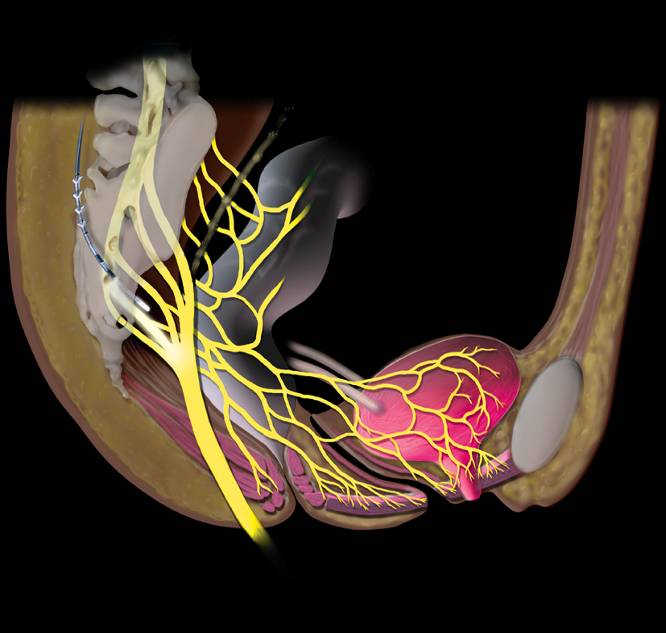 Not a bladder specific therapy
Central afferent modulation
Targets reflex centers in cord and pons

Treats both OAB and retention
Blocks ascending sensory pathway inputs

Turns on voiding reflexes by suppressing the guarding reflex pathways
Leng WW - Urol Clin North Am - 01-FEB-2005; 32(1): 11-8
All inclusive!!!
Urinary retention 
Overactive bladder (OAB), 
Painful bladder syndrome
Fecal incontinence
Sexual function improves
Quality of life improves 
Psychosocial outlook
Depression improves
Optimism is not a predictor of success
Long-term safety in Medicare beneficiaries
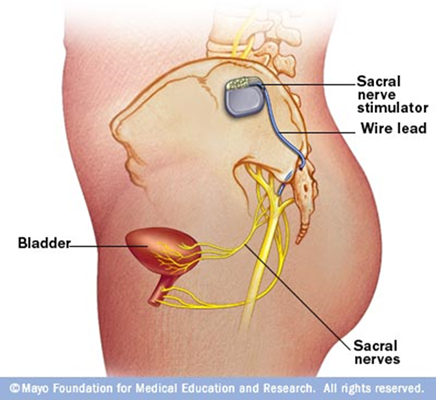 Banakhar, 2014
Chungtai, 2014, Levin 2014
Our experience
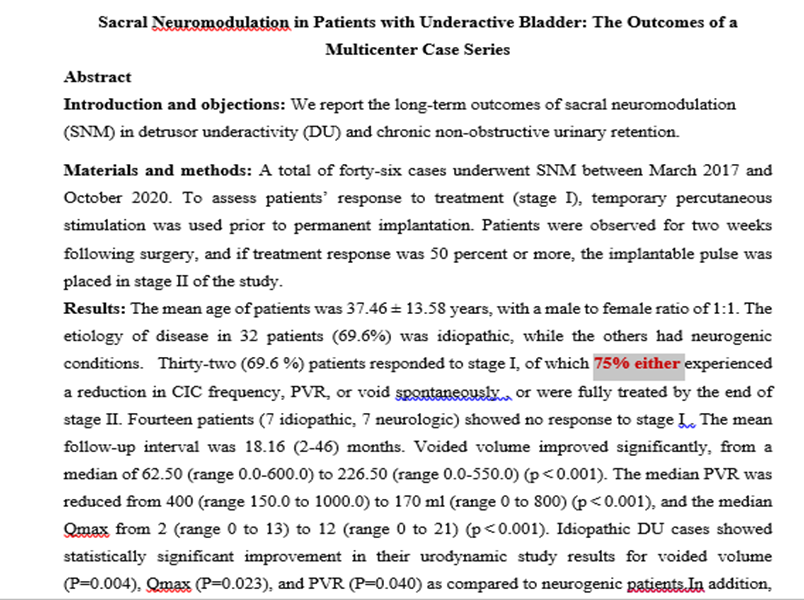 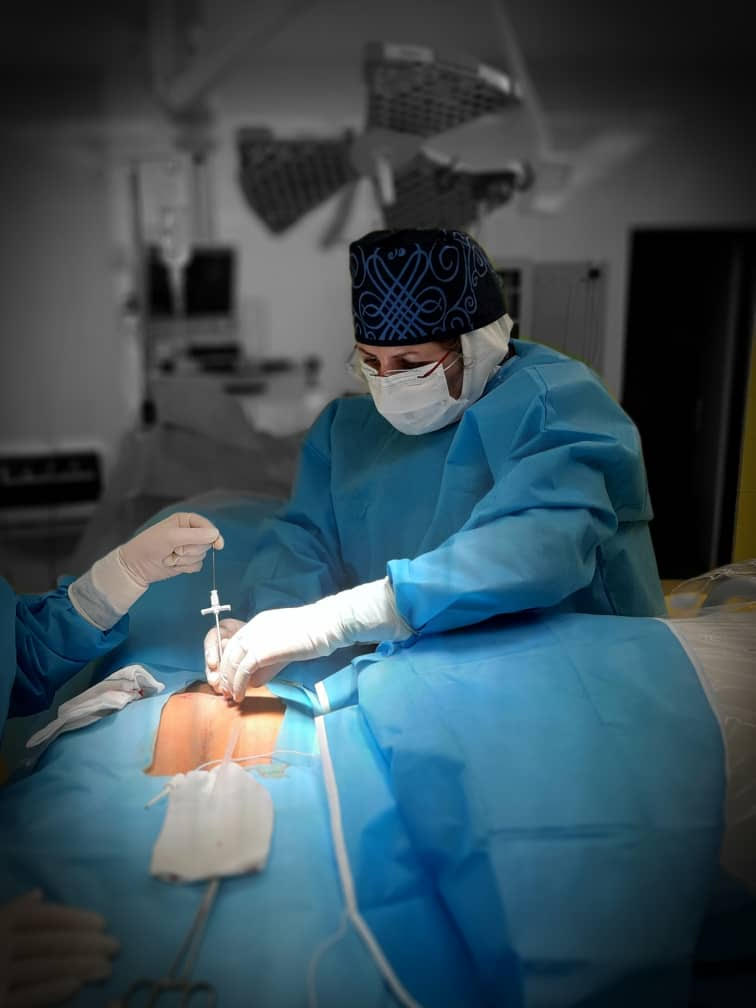 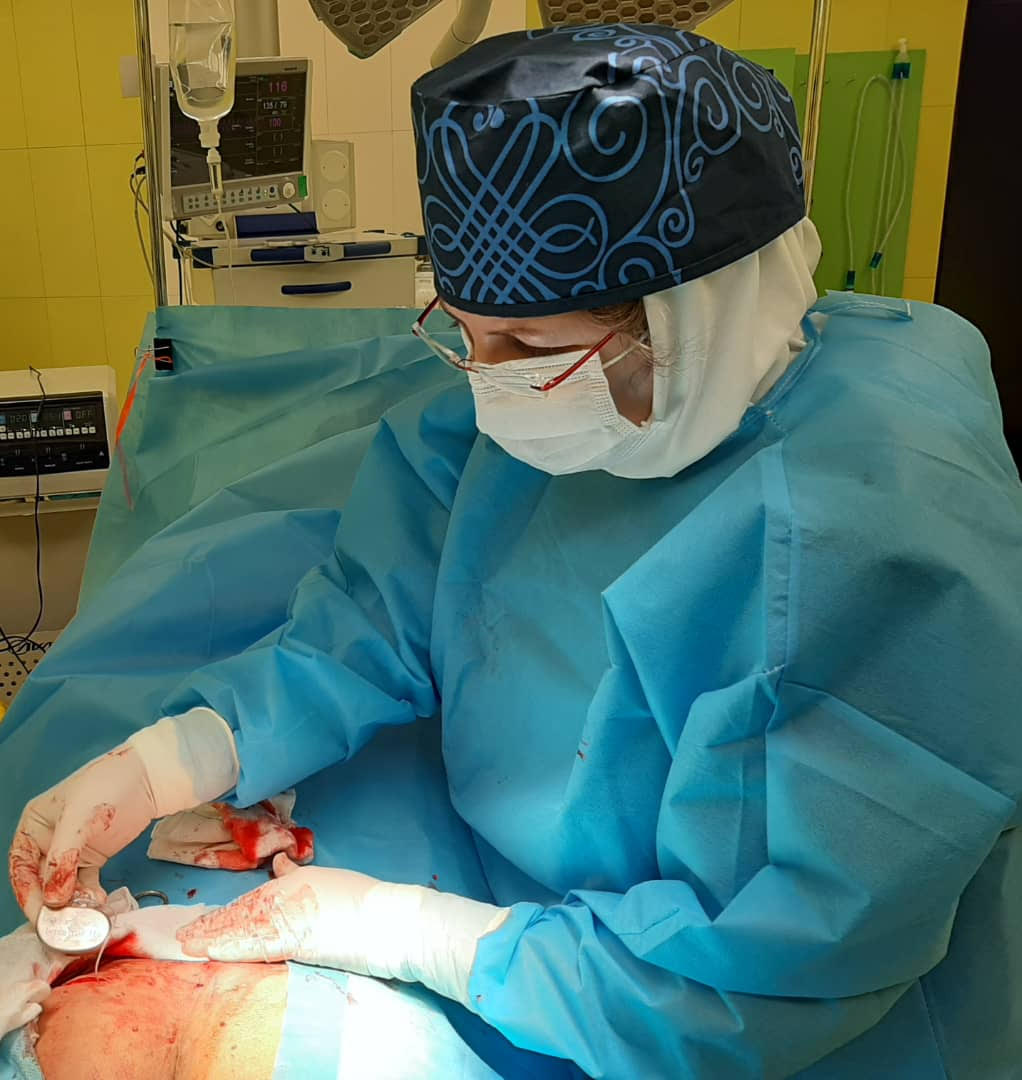 This meta-analysis supports not only the beneﬁts of permanent SNM for various nLUTDs but also high overall success rates, similar to idiopathic patients in over 20 Years’ Experience
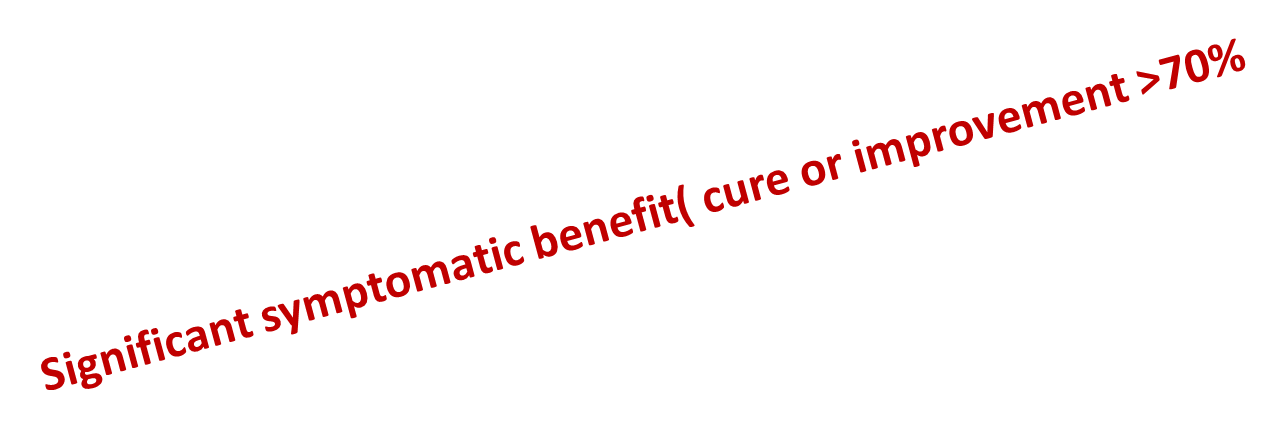 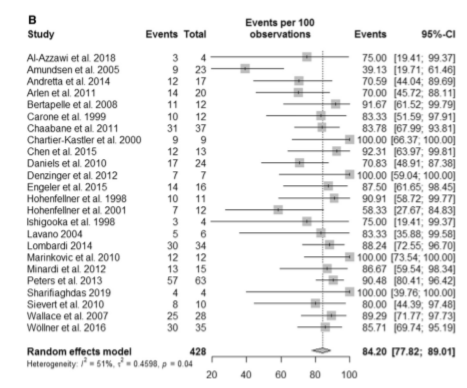 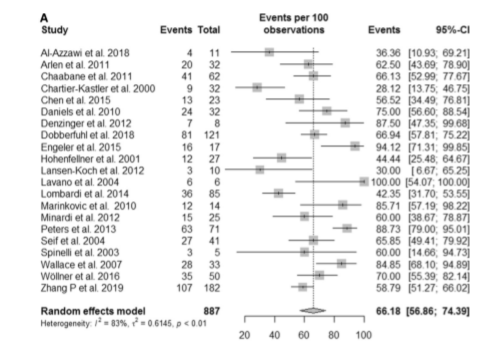 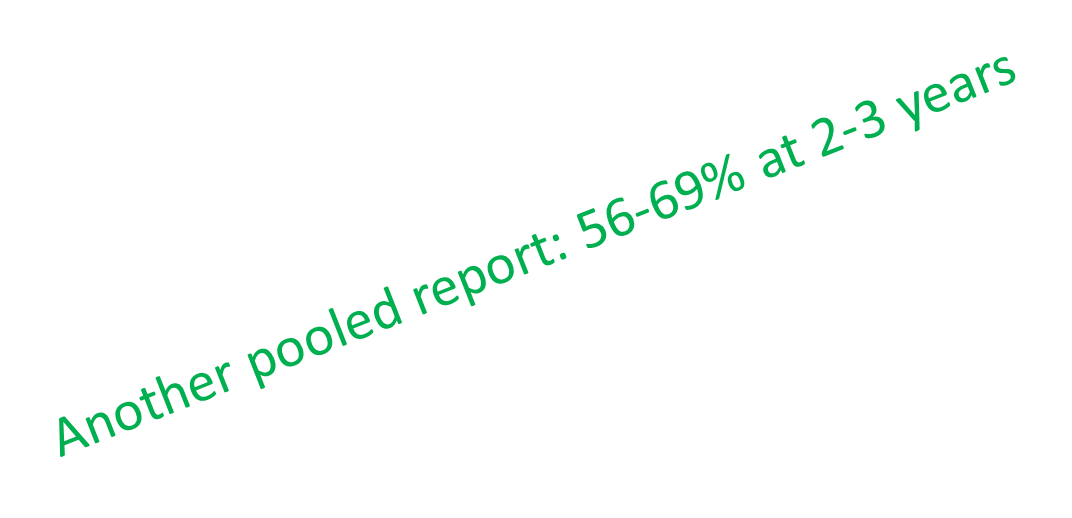 Siddiqui NY, et al.: J Urol 2009;186:2799.
Chartier-Kastler, et al.: BJU Int 2007;101:417
Arndt van Ophoven  et al 2021
Adverse events
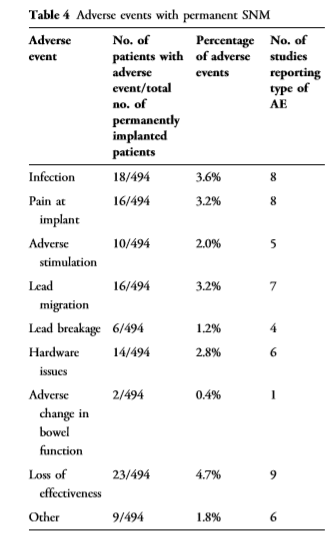 Siddiqui NY, et al.: J Urol 2009;186:2799.
Arndt van Ophoven  et al 2021
The FDA's approval of Axonics Sacral Neuromodulation System—a system that is MRI-compatible. The FDA has approved the system to treat overactive bladder syndrome as well as fecal incontinence (for similar uses as InterStim from Medtronic).
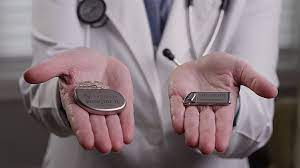 Cumulative 3-year costs
Martinson et al.: J Urol 2013  Medicare, CMS
Cost effectiveness
BTX was more cost-effective in 2 years follow up
BTX and SNM similar cost effectiveness  in 5 years follow up
JAMA (2016; 316:1366-74).
Siddiqui NY et al, Neurourol Urodyn 2010; 29 Suppl 1: S18
Treatment Options
“Conservative measures”
Pharmacotherapy
Neuromodulation
Electrical or biological
Reconstruction
Augmentation cystoplasty
Urinary diversion
Sling-lysis/urethrolysis
Augmentation cystoplasty / Urinary diversion
The Last Resort…
ENLARGE THE  BLADDER!
Bowel segment to enlarge bladder
Lowers intravesical pressure
Increases capacity
>80% must catheterize
A big operation, but…it works!
Augmentation cystoplasty
Current indications
when conservative management, pharmacological methods and minimally invasive treatments have been unsuccessful and exhausted
High satisfaction rates
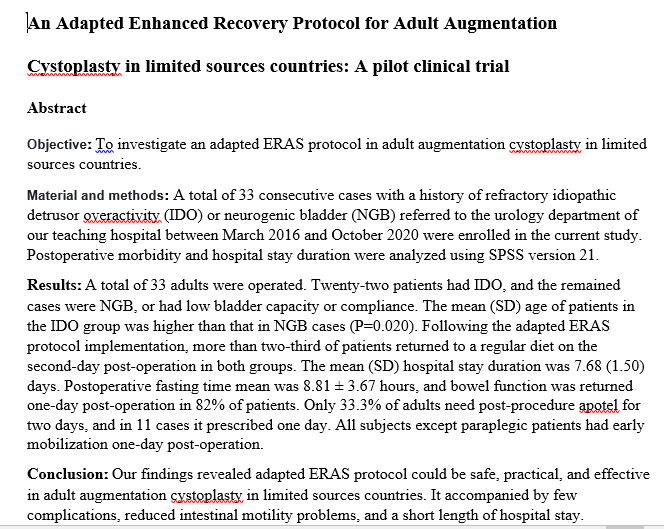 complications
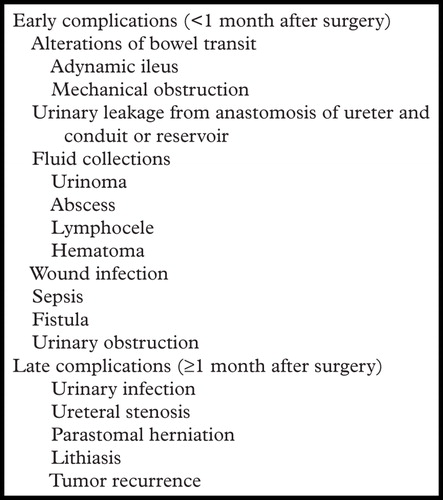 Take home message
Current treatments for Overactive Bladder
Behavioral therapies & Physical Therapy
Drugs, anitcholinergic
Intravesical Botox
Neuromodulation
Sacral
PTNS
Surgery
Augmentaton cystoplasty
Urinary diversion
[Speaker Notes: [Overview of Voiding Dysfunction, Slides 4-11]
Treatment plan moves from non-invasive (behavioral), to minimally invasive (electrical stimulation), to highly invasive (surgery).
First choice of treatment should be least invasive with fewest potential complications.
Behavioral techniques include toileting assistance, bladder retraining, pelvic muscle rehabilitation, and dietary changes (AHCPR, 1996). 
Behavioral techniques may decrease the frequency of urge incontinence when provided by knowledgeable health care providers, have no reported side effects, and do not limit future treatment options.
Pharmacologic treatments for urge incontinence and urgency-frequency can include anticholinergic agents, tricyclic antidepressants, antispasmodic agents and antimuscarinic agents.
Interventional therapies for urgency-frequency include instillation; vaginal and anal external stimulation and InterStim® test stimulation.
Surgery can include: InterStim® Therapy (sacral nerve stimulation); augmentation enterocystoplasty or urinary diversion; bladder dennervation.
NAFC – National Association for Continence (patient advocacy group).]
From a practical standpoint...
SNM                       PTNS(TTNS)
Trail Phase 1-2 weeks	                       12 weeks (no trial time)
Involves surgery/revisions                Non invasive (Outpatient)
Implantable             		         No implant possible (small wire)
Takes a lot of expertise	                   Simple to perform(Simple to                   					perform)
Long term efficacy known                 Still a question
See patients 1x/year                         Every 3 weeks( every 3 month)
Widely accepted by insurers             A work in progress
Expensive			    Comparatively cheap( overally						cheaper)
Reimburses well			    Not so much
                                                                    (compatible for MS patients)
                                                                     (More MRI compatibility)
                                                                      (very young &elderly)
When to Use BoNT vs. SNM
Neurogenic
Progressive
MRI compatibility
Elderly
Patient willing to perform ISC
No coexisting bowel complaints
Failed SNM 
Patient choice
Cost
Take Home Messages
“OAB” multifactorial
Conservative measures first
Stepwise progression
Successful options available  (Patients must be made aware)
Any Questions?
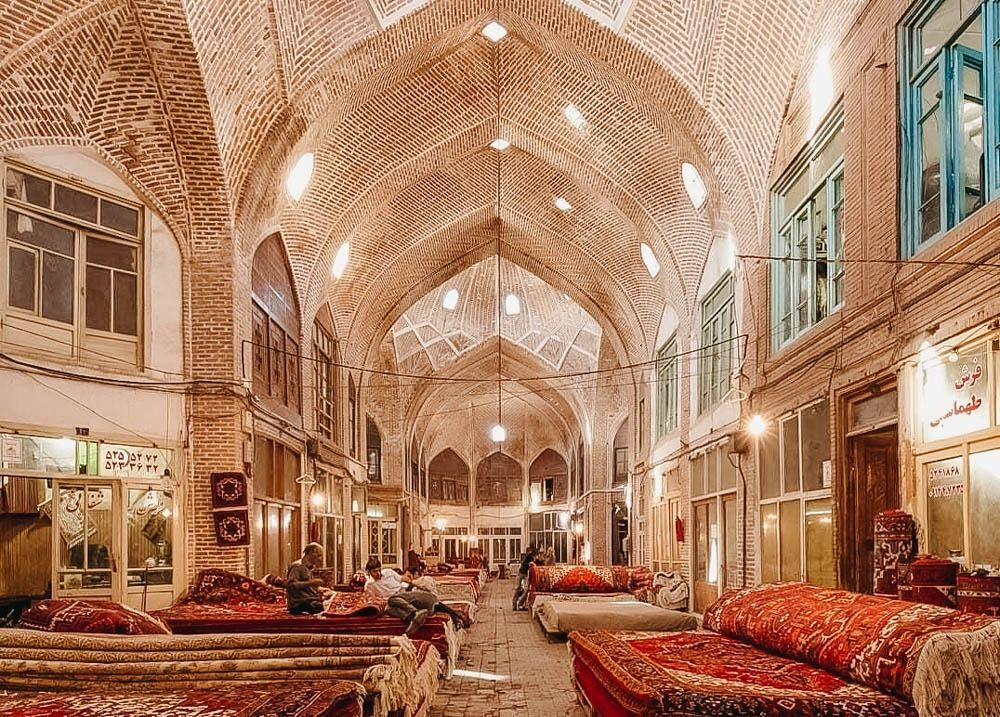